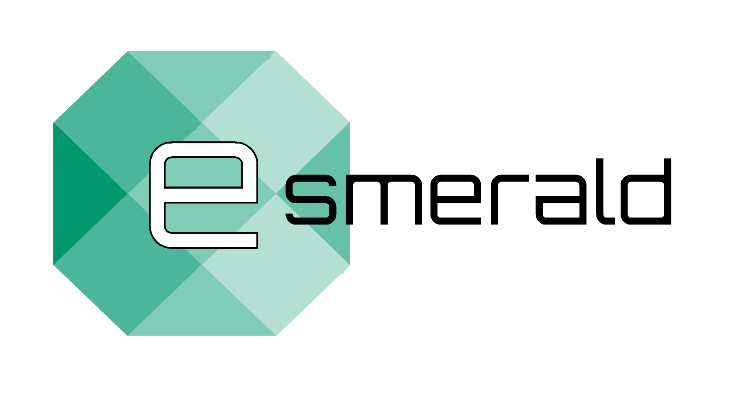 “Poboljšanje otpornosti malih i srednjih poduzeća nakon lockdowna”
POSEBNA OBUSTAVA NEKIH SOCIJALNIH OBVEZA POSLODAVCA
  Autor: Ekonomsko sveučilište Krakow
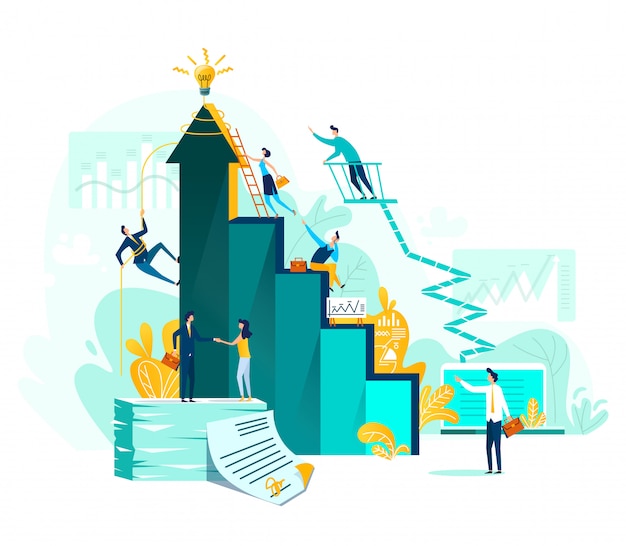 CILJEVI
Na kraju ovog modula moći ćete:
Cilj 1: Znati o mehanizmima potpore protiv krize i ograničavanju društvene obveze zaposlenika
Cilj 2 : Identificirati antikrizne instrumente usmjerene na smanjenje socijalnih obveza pogodne za vaše poduzeće
Cilj 3: Uspješno koristiti pravne i ekonomske instrumente za smanjenje socijalnih obveza na radnim mjestima
SADRŽAJ
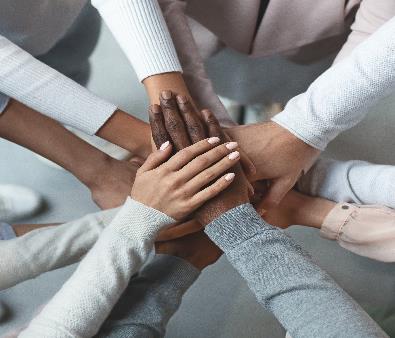 JEDINICA 1: POSEBNI OKVIR
NEKIH SOCIJALNIH OBVEZA POSLODAVCA

I. Pravna i ekonomska rješenja – antikriz štitovi ;

II. Ograničavanje društvene obveze zaposlenika i rad na daljinu;

III. Kolektivni sporazumi o smanjenju socijalnih  obveza zaposlenika ;

IV. Obustava nekih obveze vezano za davanja tvrtke u društveni fond ;

V. Ostala rješenja o smanjenju broja zaposlenika i društvene obveze ( ravnoteža rada i slobodnog vremena, uravnotežen odmor , redundantnost );

VI. Test ocjenjivanja .
JEDINICA 1: POSEBNA OBUSTAVA NEKIH SOCIJALNIH OBVEZA POSLODAVCA
ODJELJAK 1.1.: Pravna i ekonomska rješenja – antikriz štitovi
Glavni _ cilj države _ pomoć    zaštiti radnih mjesta i sigurnosti zaposlenika
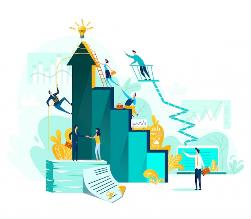 Najčešće korištene institucije:
– oslobođenje od plaćanja doprinosa za socijalno osiguranje,
financiranje plaća i doprinosa za socijalno osiguranje za vrijeme skraćenja radnog vremena ;
programi podrške u borbi protiv krize štitovi ;
- ograničavanje i sufinanciranje drugih socijalnih obveza poslodavaca.
Izvor: Esmerald . IO2 Summary , 2022 (autor CUE); OECD MSP and Entrepreneurship Outlook 2021 ; Europska komisija. 2021. Godišnje izvješće za mala i srednja poduzeća - 2020./2021 . [online] Dostupno na: https://ec.europa.eu/docsroom/documents/46062 .
JEDINICA 1: POSEBNA OBUSTAVA NEKIH SOCIJALNIH OBVEZA POSLODAVCA
ODJELJAK 1.2.: Ograničenje društvenih obveza zaposlenika na daljinu

Izvori : Aspekty pracy zdalnej z perspektywy pracownika, pracodawcy i gospodarki , PARP, stan na 15. grudnia 2021 r.; Raport o stanie sektora małych i średnich przedsiębiorstw w Polsce , PARP, Warszawa 2020; Eurofound (2020b), Život, rad i COVID-19, serija COVID-19 , Ured za publikacije Europske unije, Luksemburg.
JEDINICA 1: POSEBNA OBUSTAVA NEKIH SOCIJALNIH OBVEZA POSLODAVCA 
ODJELJAK 1.3.: Skupni sporazumi smanjivanja društvenih obveza zaposlenika
Glavni primjeri :
JEDINICA 1: POSEBNA OBUSTAVA NEKIH SOCIJALNIH OBVEZA POSLODAVCA 

ODJELJAK 1.3.: Kolektivno sporazumi o radu: Ekonomski uvjeti tijekom lockdowna i smanjeno radno vrijeme
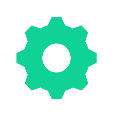 uloga predstavnika zaposlenika ; _

razlike između razdoblja gospodarskog zastoja i razdoblja smanjenih radnih sati ;

sadržaj sporazuma ;

renumeracije zaposlenika i pomoć države;
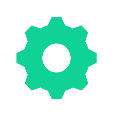 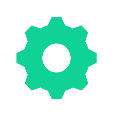 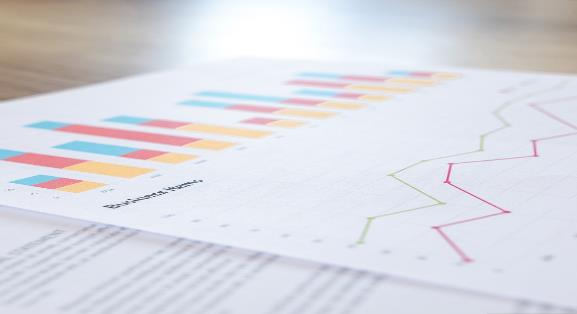 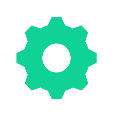 JEDINICA 1: POSEBNA OBUSTAVA NEKIH SOCIJALNIH OBVEZA POSLODAVCA
ODJELJAK 1.3.: Kolektivno sporazumi o smanjivanju društvenih obveza zaposlenika

STATISTIČKI PODACI
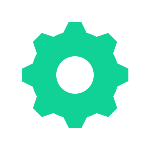 smanjenje radnog vremena (ili rad na daljinu) – u iznosu od 77 % odnosno 90 % ;

dodatno financiranje naknada i doprinosa za socijalno osiguranje navelo je 79% ispitanih subjekata ;

Izvor: IO2 , Sažeto izvješće o utjecaju COVID-19 na mala i srednja poduzeća i njihovu otpornost , Izvršni sažetak nalaza , 2022. i literatura citirana u njemu .
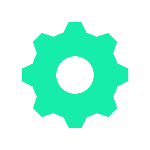 JEDINICA 1: POSEBNA OBUSTAVA NEKIH SOCIJALNIH OBVEZA POSLODAVCA
ODJELJAK 1.4.: Obustava nekih obveze poduzeća prema društvenom fondu
Obustava obveze osnivanja ili upravljanja fondom socijalnih davanja poduzeća :

mirovanje obveze ili otpis ;

obustava isplate godišnjeg odmora i beneficije ;

 granice otpisa za tvrtku u fondu za socijalna davanja tijekom razdoblja COVID-a ;

Izvor: IO2 , Sažeto izvješće o utjecaju COVID-19 na mala i srednja poduzeća i njihovu otpornost , Izvršni sažetak nalaza , 2022.; poljski _ primjer ;
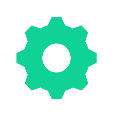 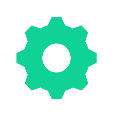 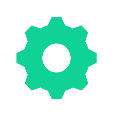 JEDINICA 1: POSEBNA OBUSTAVA NEKIH SOCIJALNIH OBVEZA
ODJELJAK 1.5.1.: Ostala rješenja o smanjenju društvenih obveza i broja zaposlenika
suspenzija kolektivnih sporazuma o radu ;

 prisiljeni zakašnjeli praznici – opća pravila i rješenja protiv krize ( UNIDU, CUE, MetC Foundation , IWS), ;

 pojedinačni sporazumi sa zaposlenicima (SEERC Grčka) ;

Specifičnosti prekida natječaja (CUE);

mirovanje obveze obavljanja periodičnih liječničkih pregleda i olakšavanje provođenja prethodnih medicinskih ispita (CUE, MetC Foundation, IWS Spain) ;
Izvor: IO2 , Sažeto izvješće o utjecaju COVID-19 na mala i srednja poduzeća i njihovu otpornost , Izvršni sažetak nalaza , 2022.;
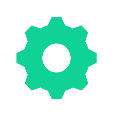 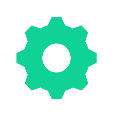 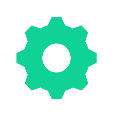 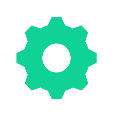 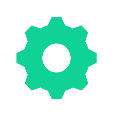 JEDINICA 1: POSEBNA OBUSTAVA NEKIH SOCIJALNIH OBVEZA POSLODAVCA
ODJELJAK 1.5.2: Posebna fleksibilnost rješenja antikriznog štita
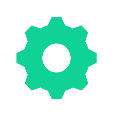 Statutarno propisan dnevni i tjedni odmor;

Uravnotežena razdoblja odmora ;

 Kolektivni sporazumi o uvođenju uravnoteženog radnog vremena;

 Kolektivni sporazumi o zapošljavanju u nepovoljnim uvjetima (SEERC Grčka) ;

 Mogućnost rada tijekom karantene i kućne izolacije ;

Izvori : Europska komisija. 2021. Godišnje izvješće za mala i srednja poduzeća - 2020./2021 . [online] Dostupno na: <https://ec.europa.eu/docsroom/documents/46062> [Pristupljeno 15.11.2021.] ; IO2 , Sažeto izvješće o utjecaju COVID-19 na mala i srednja poduzeća i njihovu otpornost , Izvršni sažetak nalaza , 2022 .
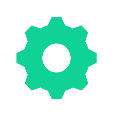 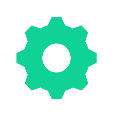 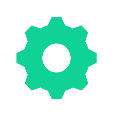 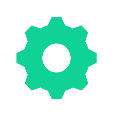 JEDINICA 1: POSEBNA OBUSTAVA NEKIH SOCIJALNIH OBVEZA POSLODAVCA
ODJELJAK 1.5.3 :
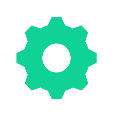 Kolektivni viškovi;

Pojedinačni viškovi;

Ekonomski razlozi ,

Društvene koristi povezane sa suvišnošću u krizi 

Primjeri : IWS, UNIDU, Poljska, SEERC Grčka .
Izvor: IO2 , Sažeto izvješće o utjecaju COVID-19 na mala i srednja poduzeća i njihovu otpornost , Izvršni sažetak nalaza , 2022 .
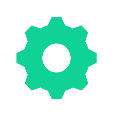 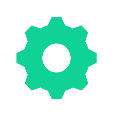 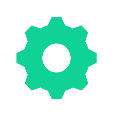 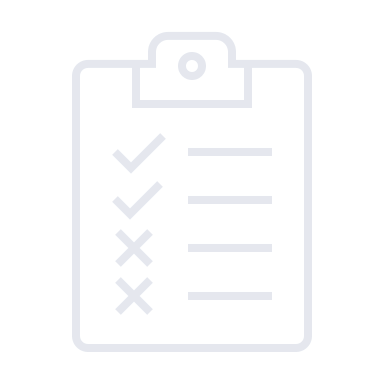 1. Jesu li poslovni kolektivni ugovori bili popularniji tijekom pandemije u Europi :
 
a.- da, u većini zemalja,
b.- ne, situacija se nije promijenila,
c.- samo u Poljskoj.
 
2. Tijekom epidemijskog stanja u većini zemalja poslodavac može zaposleniku odobriti dopust:
 
a.- bez suglasnosti radnika i bez plana dopusta;
b.- samo na temelju suglasnosti radnika,
c.- samo u hitnim slučajevima.
 
3. Skraćenje radnog vremena moguće je:
 
a.- na temelju kolektivnog ugovora,
b.- po nalogu poslodavca,
c.- nije moguće bez suglasnosti zaposlenika/zaposlenika.
Test
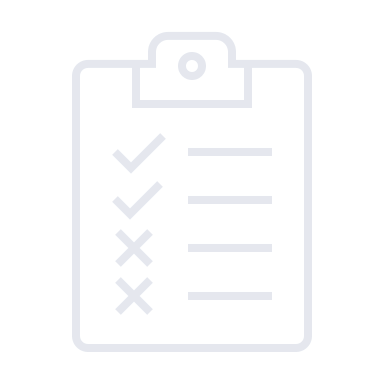 4. Obveza osnivanja ili vođenja socijalnog fonda poduzeća može se obustaviti:
 
a.- za zaposlenike u teškoj ekonomskoj situaciji,
b.- za sve zaposlenike,
c.- samo na godinu dana.
 
5. Pojedinačni uvjeti zapošljavanja u kriznim situacijama mogu se promijeniti:
 
a .- bez suglasnosti zaposlenika u nekim situacijama,
b.- uvijek bez suglasnosti zaposlenika,
c.- nikada bez pristanka zaposlenika u nekim situacijama.
Test
Izvori :

Aspekty pracy zdalnej z perspektywy pracownika, pracodawcy i gospodarki , PARP, stan na 15. grudnia 2021 r.
Banca IFIS. 2021. Lo smart working conquista anche le PMI, con il lockdown è crescita record . [online] Dostupno na: <https://www.bancaifis.it/app/uploads/2021/02/Bancaifis_Focus_01_2021-1.pdf> [Pristupljeno 18. studenog 2021.].
 
Koronavirus (COVID-19): Odgovori politike malih i srednjih poduzeća , OECD, ažurirano 15. srpnja 2020.
Ekonomist, 2021. Poljska. Vladine i institucionalne mjere kao odgovor na COVID-19, KPMG izvješće, https://home.kpmg/xx/en/home/insights/2020/04/poland-government-and-institution-measures-in-response-to- covid.html [pristupljeno 2. listopada 2022.].
Europska komisija. 2021. Godišnje izvješće za mala i srednja poduzeća - 2020./2021 . [online] Dostupno na: <https://ec.europa.eu/docsroom/documents/46062> [Pristupljeno 15.11.2021.].
Izvori :

ISTAT. 2020. Le imprese nell'emergenza sanitaria COVID-19 - Izvješće 14. prosinca 2020 . [online] Dostupno na: <https://www.istat.it/it/files/2020/12/REPORT-COVID-IMPRESE-DICEMBRE.pdf> [Pristupljeno 14.11.2021.].

OECD MSP and Entrepreneurship Outlook 2021; https://www.oecd-ilibrary.org/sites/97a5bbfe-en/index.html?itemId=/content/publication/97a5bbfe-en [Pristupljeno 2.10.2022.].
 
Raport o stanie sektora małych i średnich przedsiębiorstw w Polsce , PARP, Warszawa 2020;

IO2 , Sažeto izvješće o utjecaju COVID-19 na mala i srednja poduzeća i njihovu otpornost , Izvršni sažetak nalaza , 2022.; https://www.esmerald.eu/report.php;
Hvala ti !